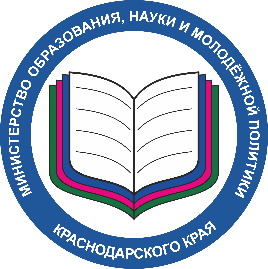 Министерство образования, науки и молодёжной политики Краснодарского края
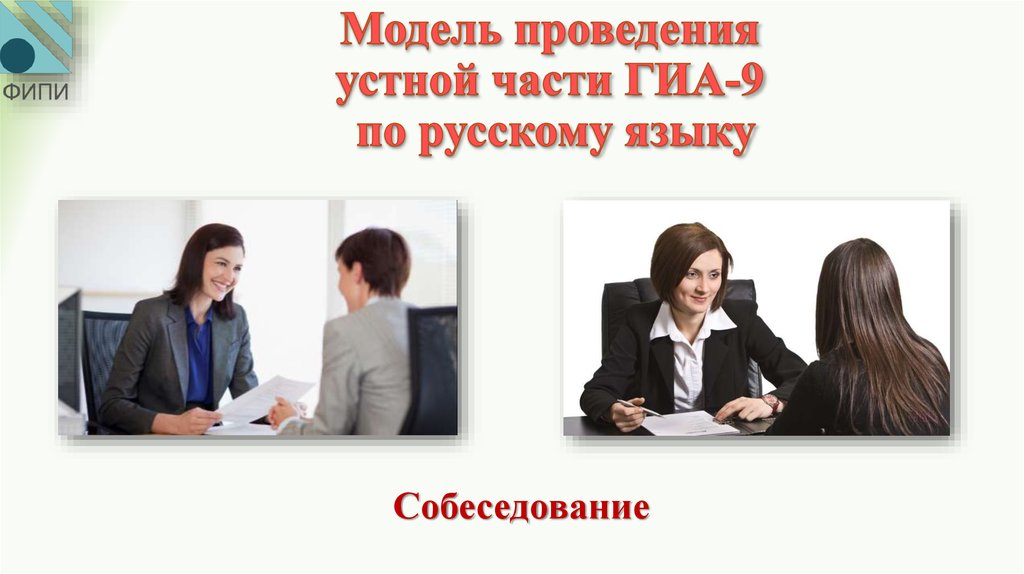 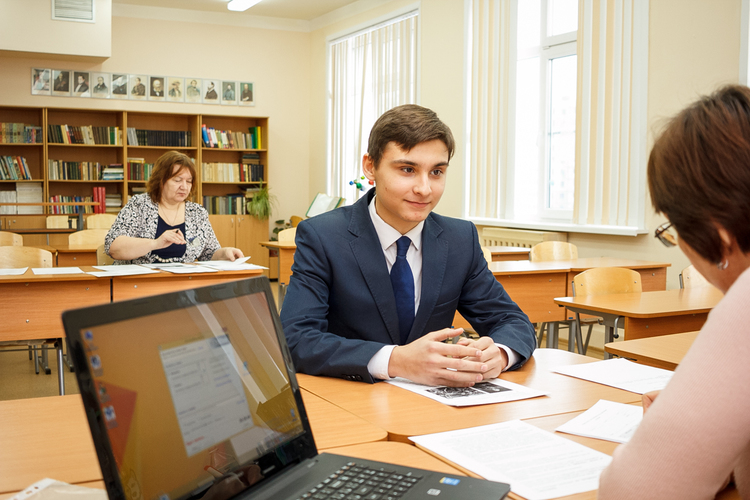 О подготовке 
к проведению 
итогового устного собеседования 
по русскому языку в 
9 классе в 2019 году
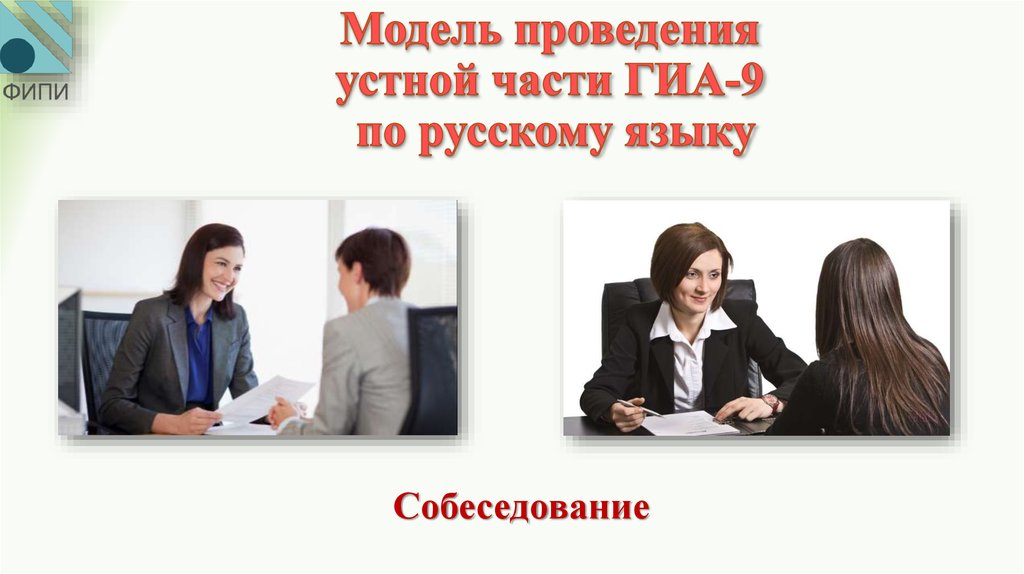 Р.А. Гардымова, 
начальник отдела государственной итоговой аттестации
16 января 2019 года
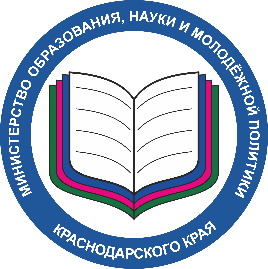 Общие сведения о проведении итогового собеседования 
по русскому языку для обучающихся 9-х классов
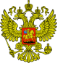 Порядок проведения 
государственной итоговой аттестации 
по образовательным программам основного общего образования, утвержденный приказом Минпросвещения России и Рособрнадзора 
от 07.11.2018 г. № 189/1513
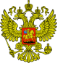 Рекомендации по организации 
и проведению итогового собеседования 
для ОИВ субъектов РФ, осуществляющих 
государственное управление в сфере образования (приложение 1 к письму 
Рособрнадзора от 29.12.2018 № 10-987)
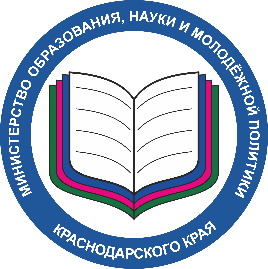 Общие сведения о проведении итогового собеседования 
по русскому языку для обучающихся 9-х классов
Сроки проведения итогового собеседования:
13 февраля 2019 года (основной день)
13 марта и 6 мая 2019 года (резервные сроки)
ИС
проводится 
в один день
КИМы ИС будут размещены не позднее 8.00 часов:
на федеральном Интернет-ресурсе http://topic9.rustiest.ru; 
на сайте ГКУ КК ЦОКО (дублирование)
Итоговое собеседование:
начинается в 9.00
продолжительность ИС для каждого участника составляет 15 минут;
для участников с ОВЗ продолжительность увеличивается на 30 минут
Результаты участников ИС 
оценивают эксперты в соответствии с критериями по системе «зачет»/ «незачет»
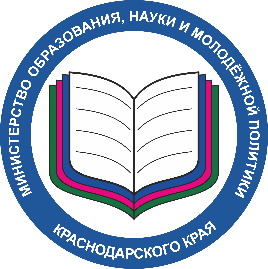 Общие сведения о проведении итогового собеседования 
по русскому языку для обучающихся 9-х классов
Результаты итогового 
собеседования
влияют на допуск к ГИА-9
Образовательные 
организации 
Краснодарского края 
(школы)
Места проведения итогового собеседования
Количество образовательных 
организаций для собеседования
1 169 
школ
61 124
 девятиклассника
Число выпускников 9-х классов в Краснодарском крае
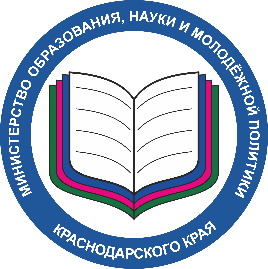 Участники итогового собеседования по русскому языку
Участники ИС
Организаторы ИС
ответственные 
организаторы
руководитель или заместитель
    руководителя ОО
все обучающиеся  
9 классов ОО 
Краснодарского края 

(в том числе обучающиеся
 с ОВЗ, дети-инвалиды и инвалиды)
Комиссия по проведению ИС
организаторы 
вне аудитории
педагогические работники, 
обладающие коммуникативными 
навыками, грамотной речью 
(без предъявления к опыту работы)
экзаменаторы-
     собеседники
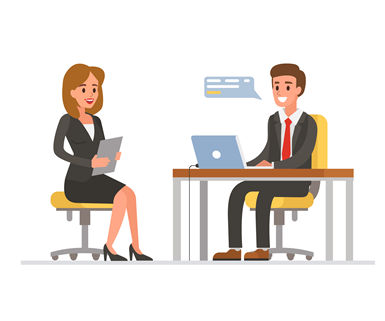 технические 
      специалисты
Комиссия по проверке
ИС
эксперты
учителя, имеющие высшее образование по специальности «Русский язык и Литература»
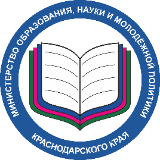 Организация проведения итогового собеседования (ИС)
Министерство
Приказ  министерства 
образования, науки и молодежной политики Краснодарского края 
«О проведении итогового собеседования 
по русскому языку обучающихся 
9-х классов в 2019 году» от____№____
Назначает регионального координатора 
      проведения ИС
Определяет порядок проведения и проверки ИС
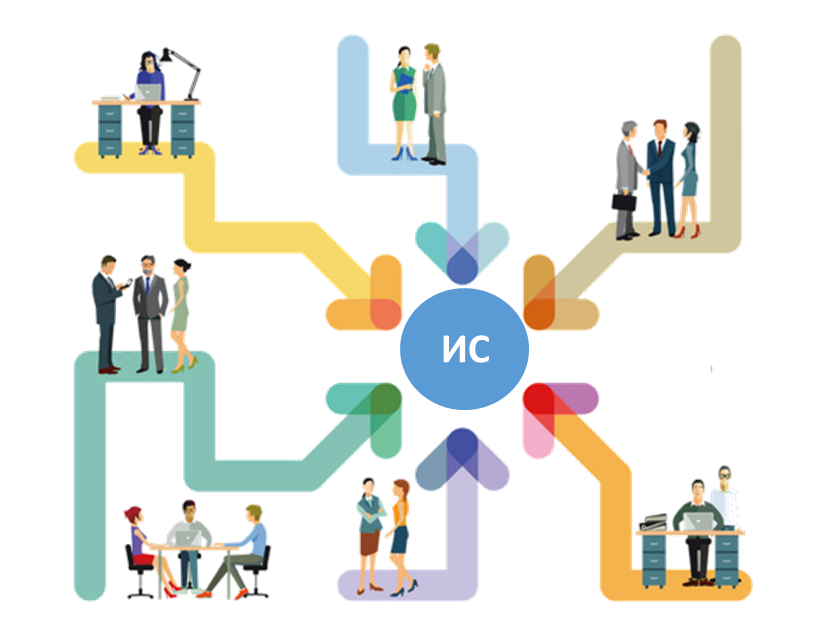 Определяет минимальное количество баллов для 
    выставления оценки «зачет» за ИС для отдельных 
    категорий обучающихся с ОВЗ (в соответствии с 
    п.9.6. Методических рекомендаций проведения ИС)
Создает комиссию по перепроверке и (или) 
     повторной проверке результатов ИС и принимает
     решение о перепроверке результатов ИС
Определяет места хранения материалов ИС, 
      сроки хранения и уничтожения
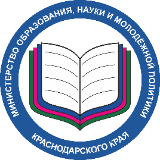 Организация проведения итогового собеседования (ИС)
МОУО
Назначают специалиста в МО, ответственного за проведение ИС
Направляют в министерство предложения по расположению мест хранения материалов ИС
Независимые наблюдатели   
- это не 
общественные наблюдатели
Регистрируют граждан, желающих участвовать в качестве независимых наблюдателей за проведением ИС и проводят их обучение
Предоставляют в министерство кандидатуры членов комиссии 
      по перепроверке и повторной проверке результатов ИС
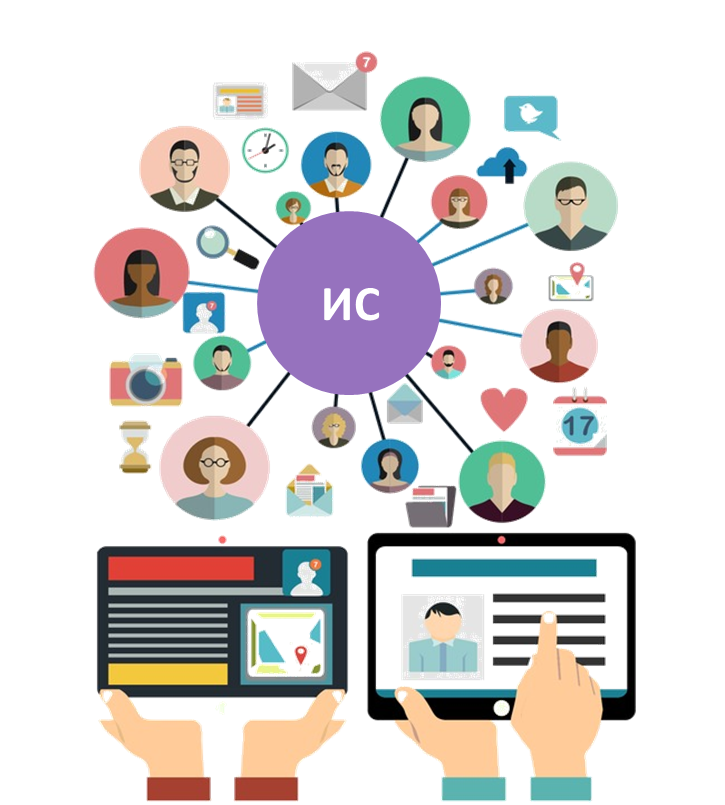 Обеспечивают контроль за своевременной подготовкой мест проведения ИС в ОО (техническое оснащение)
Организует доставку материалов ИС в РЦОИ:
в основные сроки - не позднее 19 февраля;
в резервные сроки - не позднее 19 марта и 11 мая 2019 года
Направляют в министерство заявления о повторной проверке ИС на следующий день после получения из ОО;
Организуют перепроверку и (или) повторную проверку результатов ИС
Организуют хранение материалов ИС в местах хранения в МОУО  до 1 октября 2019 года;
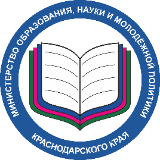 Организация проведения итогового собеседования в ОО
ОО
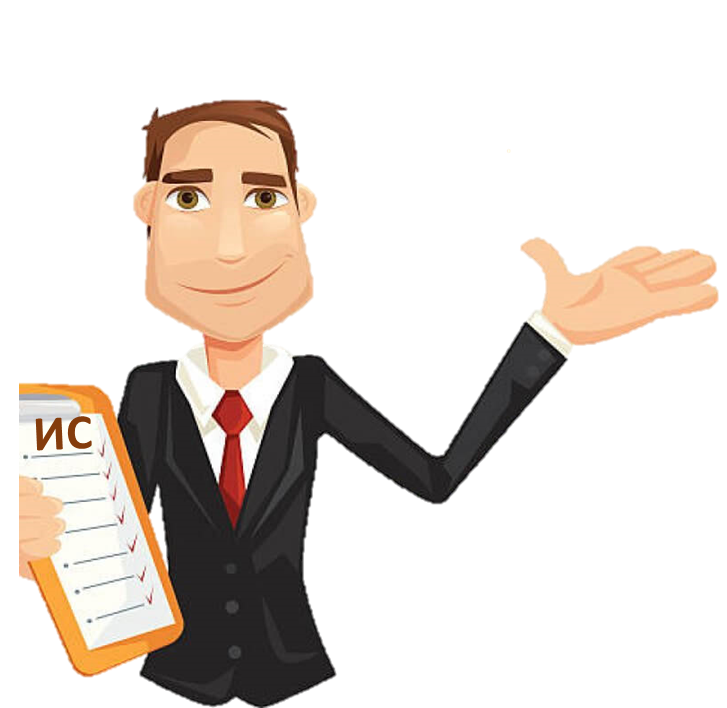 Регистрируют заявления обучающихся 9 классов: 
в основные сроки - до 29 января ;
в резервные сроки - до 26 февраля и 22 апреля
Предоставляют сведения в МОУО и РЦОИ для внесения в РИС:
          в основные сроки - не позднее 30 января:
          в резервные сроки - не позднее 27 февраля и 22 апреля
Назначают лицо, ответственное за организацию и проведение ИС в ОО
Создают комиссии по проведению и комиссии по проверке ИС 
    не позднее чем за 2 недели до проведения - до 29 января
Обеспечивают отбор и подготовку специалистов, входящих 
    в состав комиссии по проведению и комиссии по проверке ИС
Информируют (под подпись) специалистов, привлекаемых к ИС в ОО
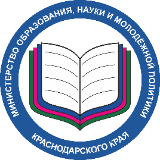 Организация проведения итогового собеседования в ОО
Организуют проведение, проверку и оценивание ИС 
      в соответствии с установленными требованиями;
ОО
Готовят помещения для проведения ИС 
     Штаб, аудитории
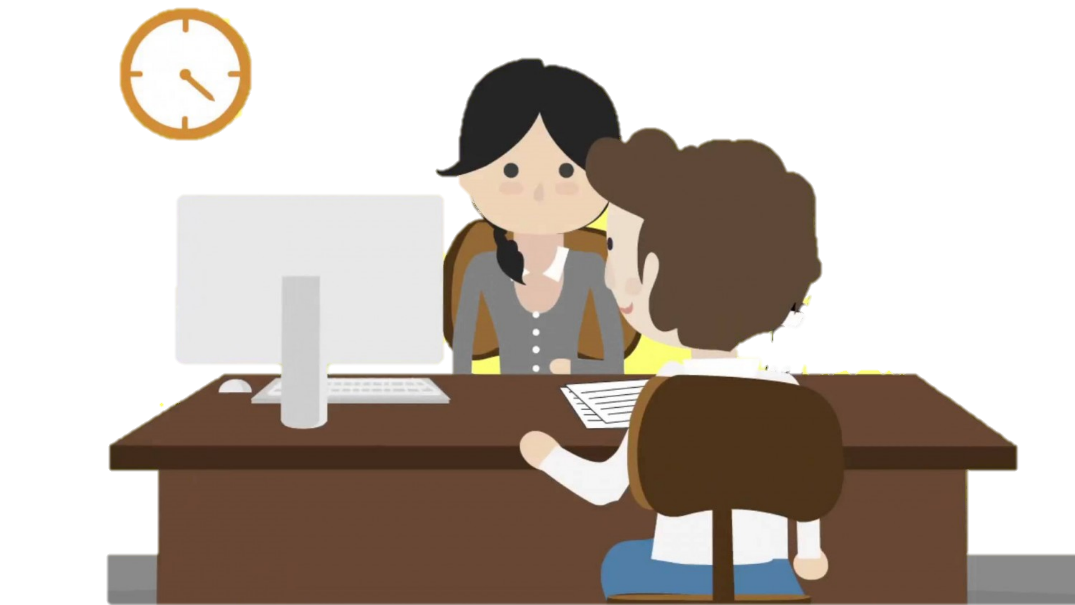 Обеспечивают техническую готовность оборудования
компьютеры, Интернет, принтеры, 
оборудование для записи ответов, флеш карты и т.д.
Обеспечивают создание специальных условий проведения ИС для участников с ОВЗ
Принимают заявления о повторной проверке от обучающихся, получивших «незачет» 
     повторно (13 марта) в день ознакомления с результатами ИС до 18.00 часов и передают 
     их ответственному лицу МОУО на следующий день
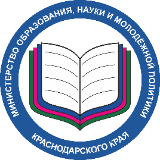 Организация проведения итогового собеседования в ОО
ОО принимают решение о схеме проверки 
    ответов участников ИС (3 Схемы на выбор):
Решения ОО
Схема № 3: 
совмещение 
первого и второго варианта
Схема № 2: 
проверка ответов 
каждого участника ИС осуществляется 
экспертом после окончания проведения ИС по аудиозаписям ответов
Схема № 1: 
проверка ответов каждого участника ИС осуществляется 
экспертом непосредственно 
в процессе ответа
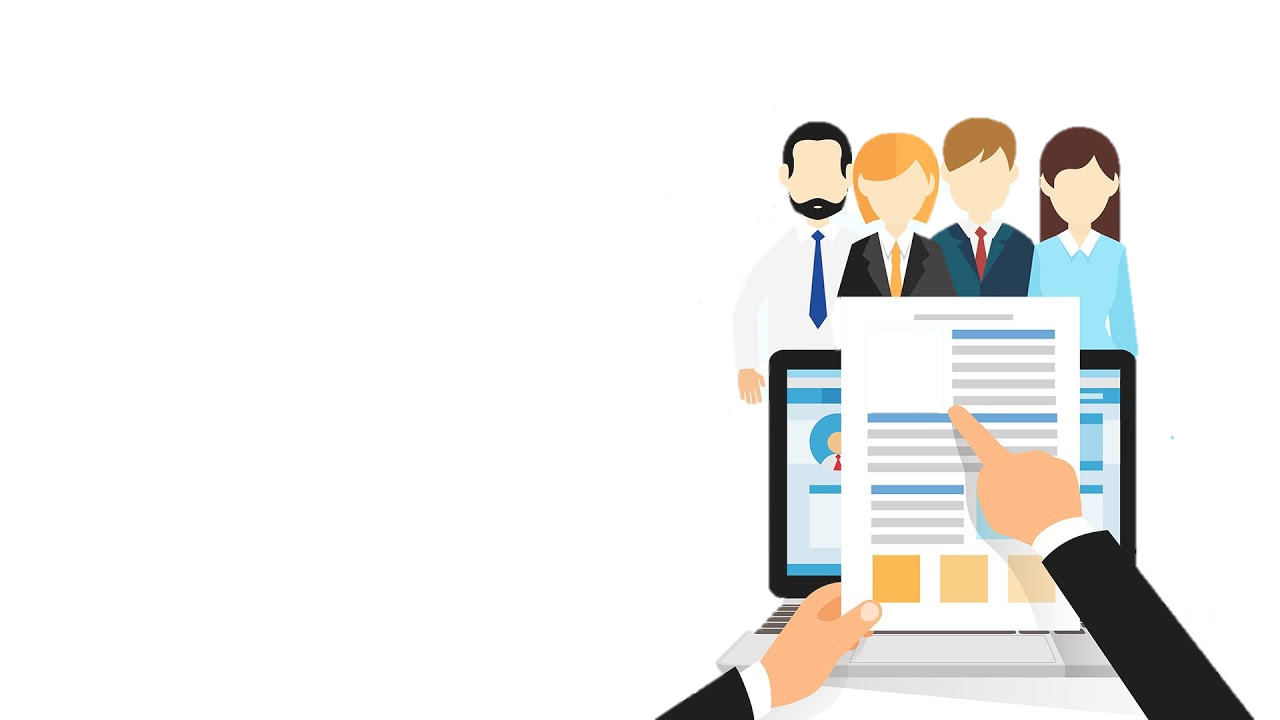 ИС
Принимают решение о возможности проведения ИС 
     во время осуществления учебного процесса
Определяют способ и средства ведения аудиозаписи 
     в течение проведения ИС 
      (потоковая запись или отдельно каждого участника)
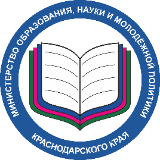 Организация информирования в ОО
В образовательной организации:
ведутся разделы на информационных сайтах по вопросам ИС
оформляются информационные стенды по вопросам ИС
организуется работа телефонов 
«горячей линии»
проводятся собрания 
   с обучающимися и их 
   родителями по вопросам ИС
ОО информирует обучающихся и их родителей :
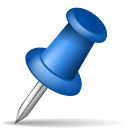 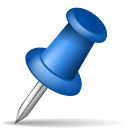 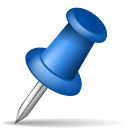 О сроках проведения ИС – 
не позднее чем за месяц 
до завершения 
срока подачи заявления 
на участие в ИС
О порядке проведения ИС – 
 не позднее чем за два месяца до дня проведения ИС
О сроках, местах и 
порядке информирования 
о результатах ИС –
 не позднее чем за месяц 
до дня проведения ИС
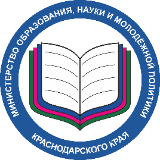 Календарь проведения ИС в основной день
Проведение краевого вебинара по теме «Критерии оценивания ИС» для учителей-экспертов
23 января 
в 14.00
Предоставление сведений об  участниках ИС в РЦОИ для внесения в РИС
30 января
13 февраля
Итоговое собеседование в основной день
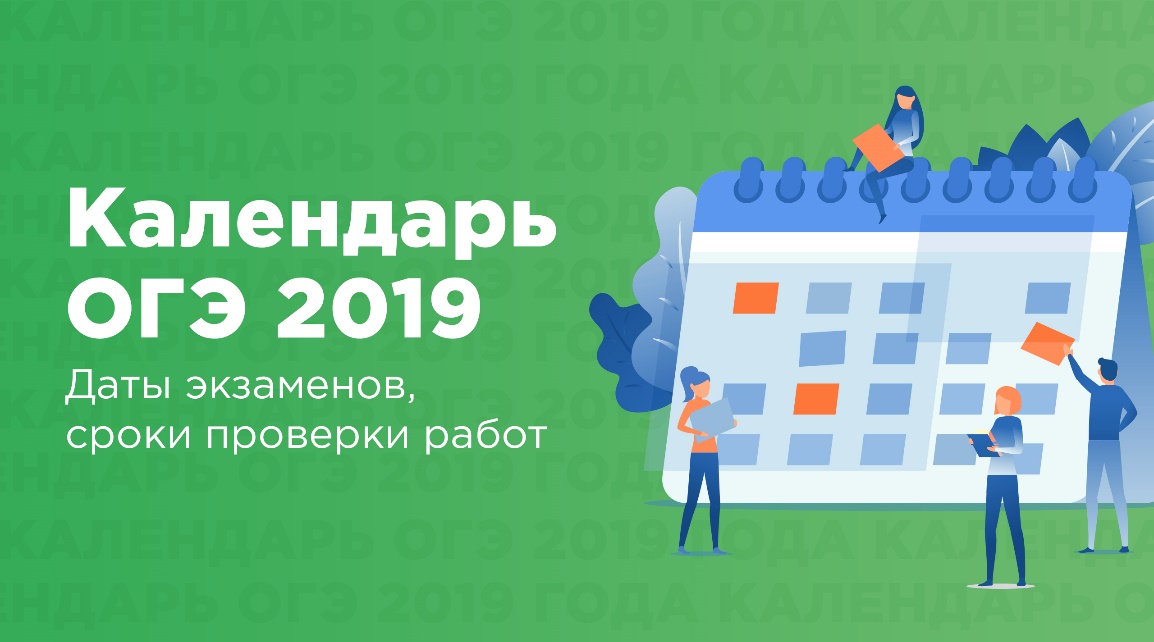 14-18 февраля
Проверка ответов участников ИС в ОО
18 февраля
Передача материалов  ИС в МОУО
19 февраля
Передача в материалов ИС в РЦОИ
не позднее 
26 февраля
Ознакомление с результатами ИС
после
13 марта
Повторная проверка ИС - только после повторного 
                                                                «незачёта»
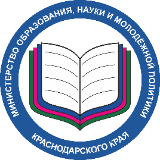 Задачи МОУО
23 января 
в 14:00 Армавирский филиал
Обеспечить участие в краевом вебинаре «Критерии оценивания ИС» 
специалистов УО, методистов ТМС, тьюторов ОГЭ по русскому языку и литературе, учителей русского языка 9-х классов,  экспертов, экзаменаторов-собеседников ИС
Назначить ответственных за организацию и проведение ИС в ОО муниципалитета
Обеспечить наблюдение за проведением ИС в школах с признаками необъективности, исключить конфликт интересов в них
Обеспечить подготовку на муниципальном уровне экзаменаторов-собеседников и экспертов для участия в ИС
Обеспечить контроль за проведением ИС в подведомственных 
ОО в строгом соответствии с Порядком
Организовать доставку материалов ИС в РЦОИ до 19 февраля, 
19 марта и 11 мая (один доставщик от всего муниципалитета)
Организовать повторную проверку  и(или) 
перепроверку ИС (по решению министерства)
Обеспечить своевременное ознакомление с результатами ИС участников ИС в ОО